FOREST SECTOR CHARTER COUNCIL
PRESENTATION TO THE DEPARTMENT OF AGRICULTURE, FORESTRY & FISHERIES PORTFOLIO COMMITTEE

FY2015-2016 B-BBEE STATUS of TRANSFORMATION
28 NOVEMBER 2017

	DR. DE MAHANGO (FSCC CHAIRMAN)
1
PRESENTATION OUTLINE
Overview- Forest Sector Code

Briefing - Forest Sector Charter Council’s role

B-BBEE Transformation Status report
Medium & Large Enterprises (MLE) analysis
Qualifying & Small Enterprises (QSE) analysis
Exempted Micro Enterprises (EME) analysis

Challenges
2
Forest Sector Code
Originates from the B-BBEE Amendment Act, No 53 of 2003

Launched in 2005

Finalised draft Charter in 2008

Forest B-BBEE draft Charter gazetted for public comments in May 2008

Published as a Sector Code in June 2009

Revised  in 2014, Amended gazetted in 2017
3
Forest Sector Code (cont.)
Main objective:
“To extend economic opportunities and  benefits of Forest   
	    Sector to the previously disadvantaged black groups”

Reporting entities

Growers: plantations, nurseries & indigenous forest
Contracting: Silviculture, harvesting, fire fighting
Fibre: pulp & paper, paper board, timber products etc
Sawmilling: industrial, structural & mining timber, match producers
Pole: Pole treatment plants
Charcoal: charcoal producers (not represented & organised)
4
Forest Sector Charter Council
FSCC or Council,  (Operating as a section 21 Company).

Council representation;
Industry
Government
Community
FP&M Seta
Labour

Reporting: 

The President’s B-BBEE Advisory Council,
Minister of Trade & Industry & 
Minister of Agriculture, Forestry & Fisheries
5
Forest Sector Charter Council (cont.)
Mandate- Council

Develop Sector Codes

Publicise Sector Codes

Facilitate B-BBEE implementation

Monitor & report on B-BBEE implementation

Review, monitor & report on progress of Undertakings
6
Forest Sector Charter Council (cont.)
Mandate- Council

Develop sector specific ED & SED guidelines

Provide technical interpretation on Sector Codes

Review and realign Sector Codes

Issue scarce, core and critical skills for the Sector

Develop yearly plan of activities for implementation
7
B-BBEE Status of Transformation
B-BBEE Status report:

Annual report on scorecard implementation and performance
Assesses the status of transformation in the Sector
Assessment based on 7 scorecard elements

Measured entities are:

Medium & Large Enterprises (MLE,˃ R35M turnover), 
Qualifying Small Enterprises (QSE, R5M-R35M)& 
Exempted Micro Enterprises (EME˂ R5M)
8
B-BBEE Status of Transformation(cont.)
Measurement

Medium and Large enterprises (MLE) scored on 7 elements

Qualifying Small Enterprises (QSE) scored on any 4 element

Exempted Micro Enterprises (EME) automatically level 4 status (level 3 - compliance with Codes of Good conduct) 

Seventh (7th) Transformation status report completed
9
B-BBEE Status of Transformation(cont.)
Collect certificates with underlying information

Analyse information received

Analysis based on size of enterprise
Medium & Large Enterprises (MLE,˃ R35M turnover), 
Qualifying Small Enterprises (QSE, R5M-R35M turnover),  & 
Exempted Micro Enterprises (EME˂ R5M)

Further Sub-sector analysis depending on available data (N/A)

Comparison of current results with past performances
10
B-BBEE Status of Transformation (cont.)
Comparison of certificates received:
11
B-BBEE Status of Transformation (cont.)
Certificates received per entity
12
B-BBEE Status of Transformation (cont.)
MLE average score comparison:
13
B-BBEE Status of Transformation (cont.)
MLE Targets:
14
B-BBEE Status of Transformation (cont.)
MLE Black owned Vs Black Women Owned Averages:
15
B-BBEE Status of Transformation (cont.)
QSE Average Score Comparison:
16
B-BBEE Status of Transformation (cont.)
QSE Target Attainment:
17
B-BBEE Status of Transformation (cont.)
EME certificates received:
18
B-BBEE Transformation Status (cont)
Summary- Medium and Large Enterprises

Sector maintained a level four B-BBEE status

Improvements on Socio- Economic Development, Enterprise Development, Preferential Procurement and Ownership

Low performance on, Management Control, Employment Equity & Skills Development (less than 50% achieved to target points)

Increase in terms of submission
19
B-BBEE Transformation Status (cont.)
Summary- Qualifying Small Enterprises

Maintained level 3 B-BBEE status

Outstanding performance in all elements

Lowest scored achieved for skills development even though there has been an improvement

EME’s maintained level 4 B-BBEE status

Indication shows most EMEs are non-women owned
Non compliance with industry Codes of Good Conduct
20
B-BBEE Status of Transformation ( cont.)
Challenges

Inconsistency in terms of submission (B-BBEE Act)

Insufficient underlying information making it difficult for in depth analysis- (B-BBEE Act)

Inaccurate database (Associations, CEO visits)

Verification using Generic scorecard (Regulators)

Some entities do not undertake B-BBEE verification
( SECTION 10 SUBSTITUTED BY SECTION 6 OF ACT)
21
B-BBEE Status of Transformation (cont.)
Action Plan:

Impact assessment

Database update and alignment

CEO visits by Chairperson

Intensified Community Outreach Programme
CONFIDENTIAL
22
B-BBEE Status of Transformation (cont.)
Action Plan:

Intensified knowledge sharing exercise, SANAS, ABP, Government, Industry

Revised reporting on Undertakings
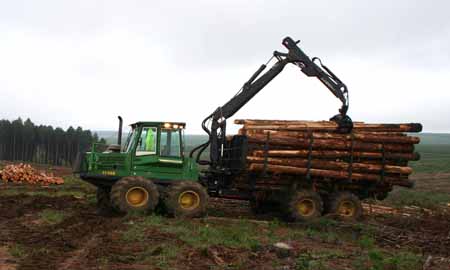 CONFIDENTIAL
23
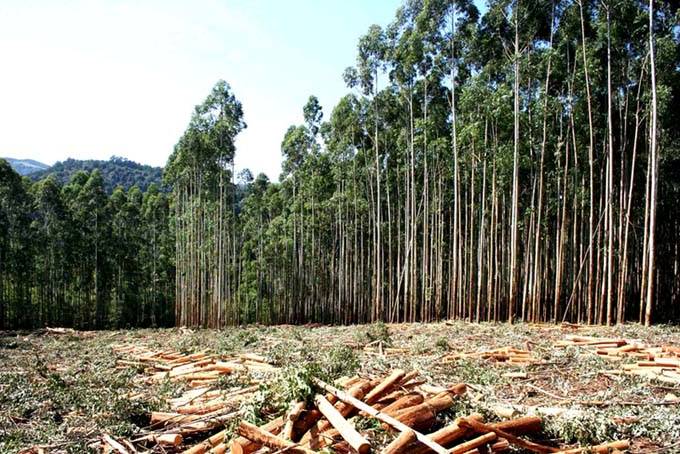 THANK YOU
24